Hydrogen and hybrid heating in a net zero energy systemRichard HalseyDirector
November 2020
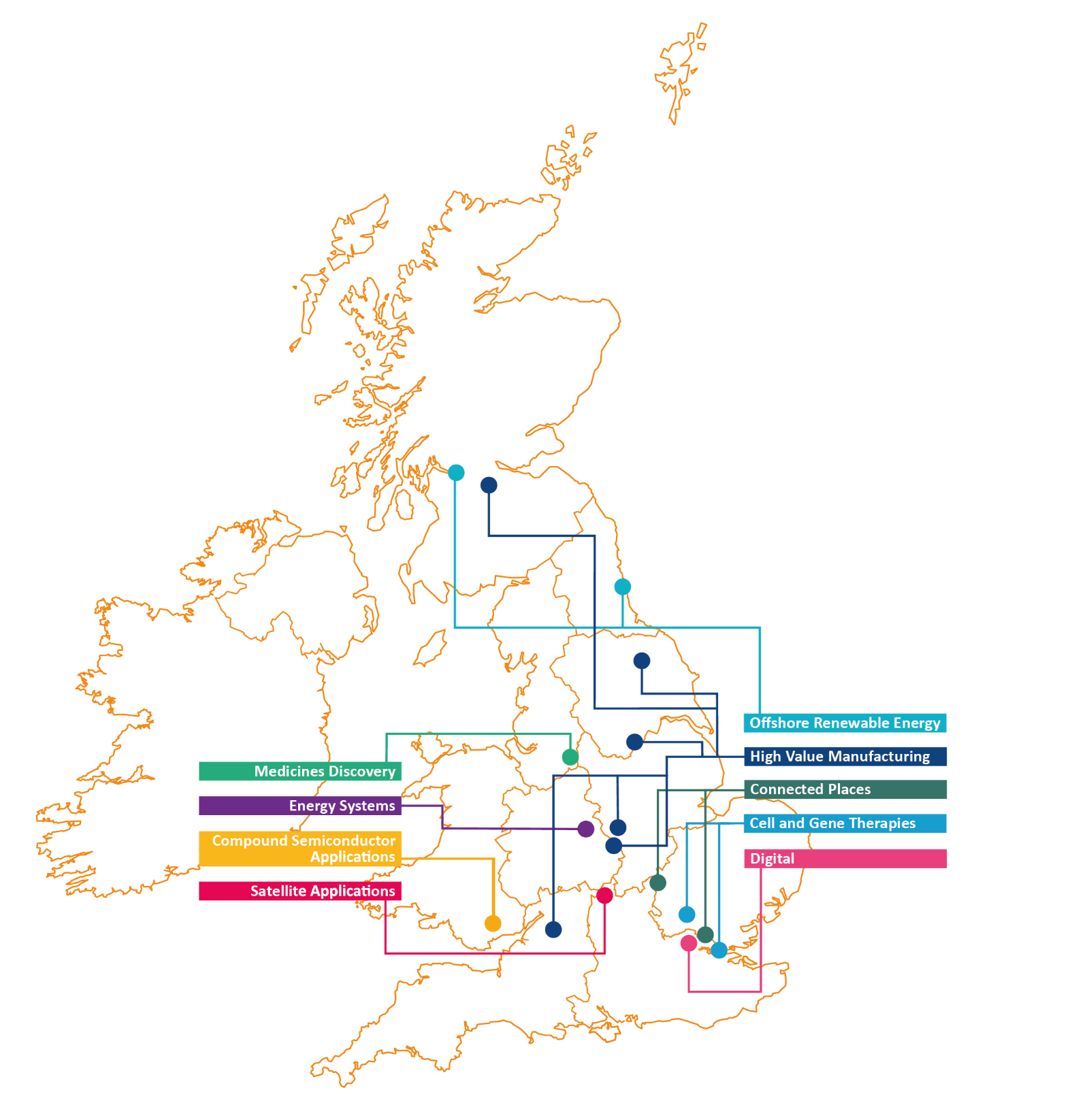 What is a Catapult?
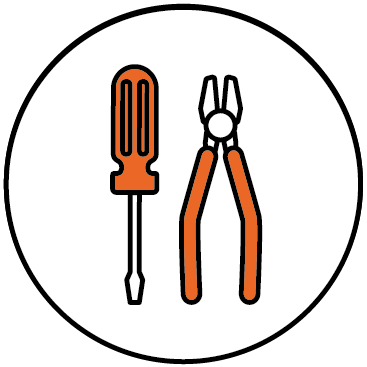 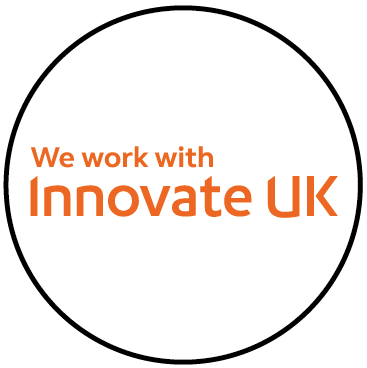 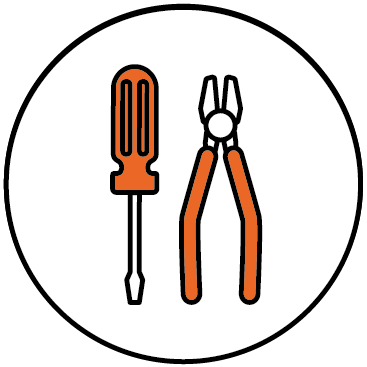 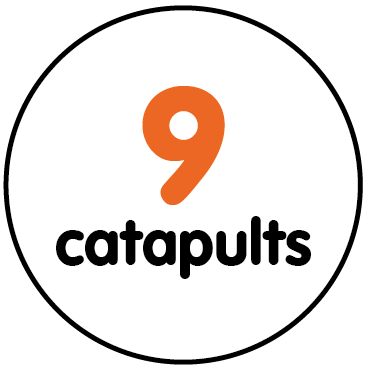 Established and overseen 
by Innovate UK
Technical capabilities, equipment, and other resources
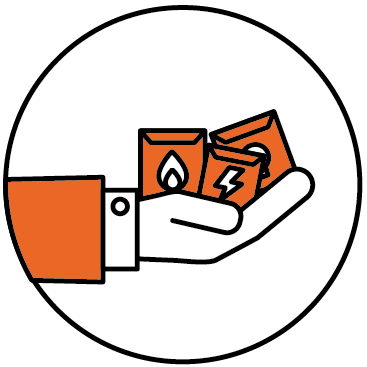 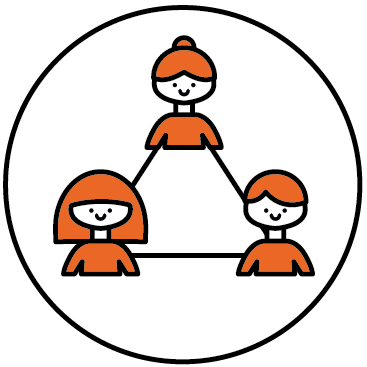 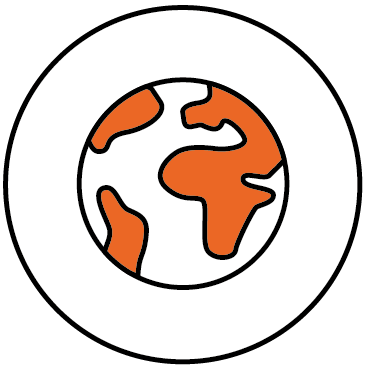 Solve key problems and develop new products and services
Bridge the gap 
between stakeholders 
in the sector
Open up opportunities for innovators, in the UK and globally
2
About Energy Systems Catapult
Mission: Unleash innovation and open new markets to capture the clean growth opportunity
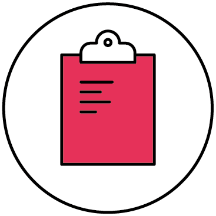 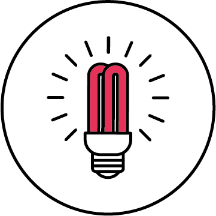 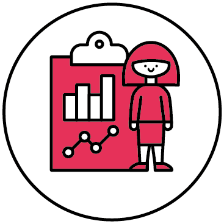 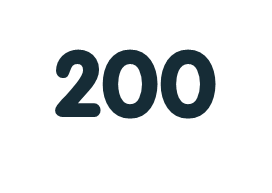 Innovation experts
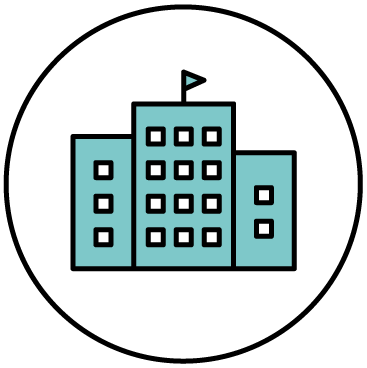 Supporting innovators
Trials
Research
Hubs in Birmingham and Derby
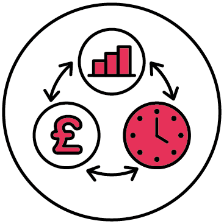 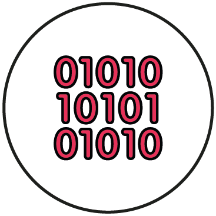 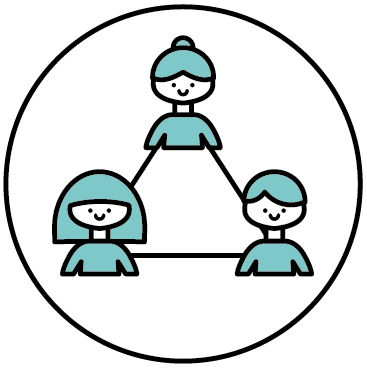 Bridge the gap between stakeholders in the sector
Systems engineering
Digital
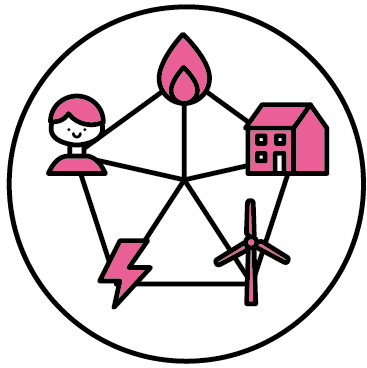 We take a whole system view
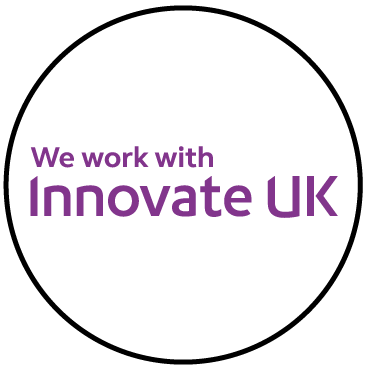 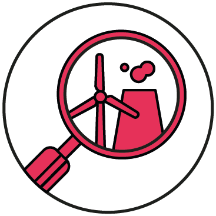 Established, overseen and part-funded by Innovate UK. Independent from Government. Not for profit
Modelling and simulation
3
About Me
Capabilities Director leading team of over 100 engineers, planners, data and social scientists
Over 15 years working in clean tech and energy innovation 
Lead the Energy Technologies Institutes Smart System and Heat Programme and current BEIS Electrification of Heat Demonstration Project
Member of BEIS Hydrogen Advisory Council
Heads a number of innovation projects looking at the integration of hydrogen as part of integrated net zero smart local energy systems
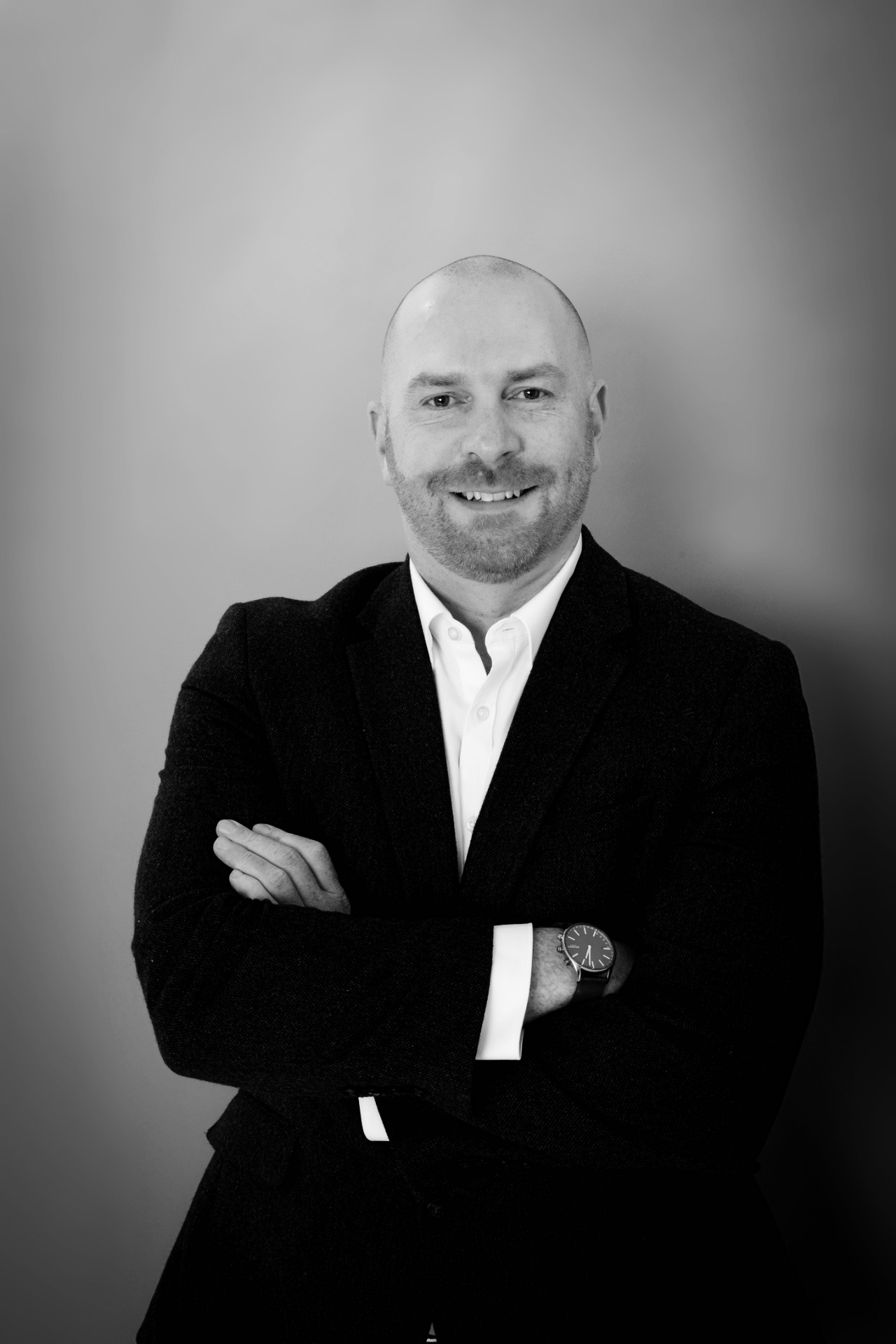 4
What is a whole system approach?
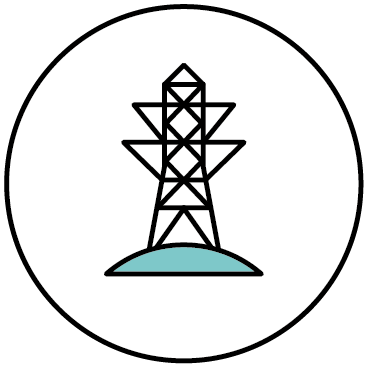 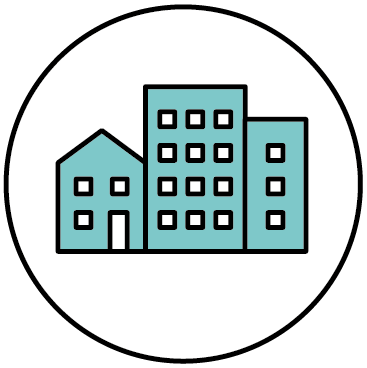 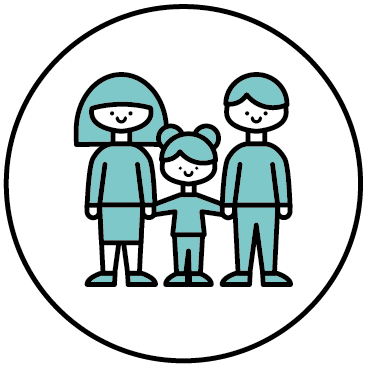 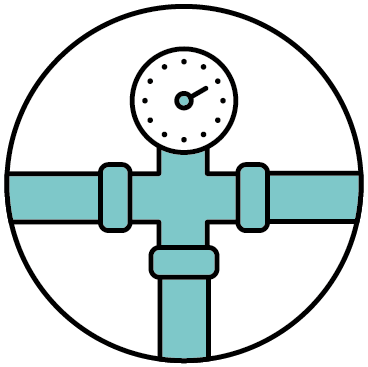 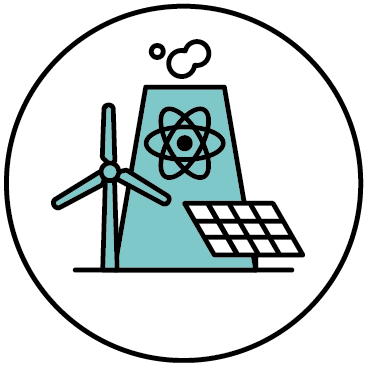 Joining up the system from sources of energy to the consumer
+
+
+
+
Generation
Transmission
Distribution
Buildings
Consumer
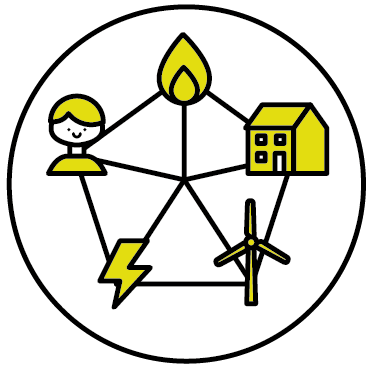 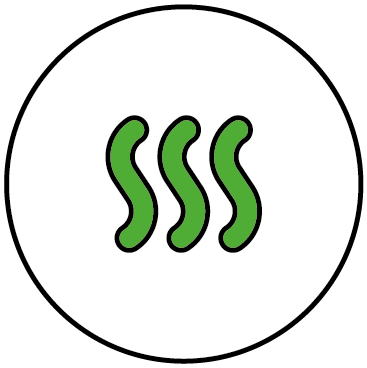 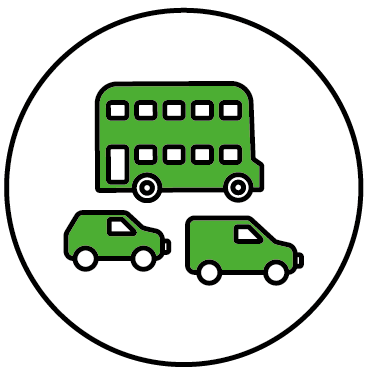 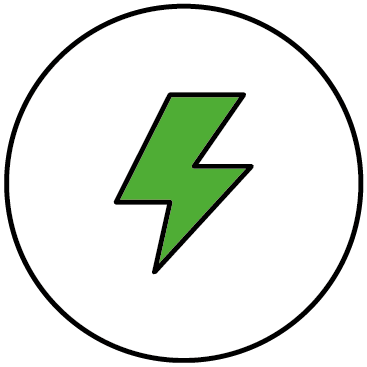 Breaking down silos between different parts of the energy system
=
+
+
Electricity
Heat
Transport
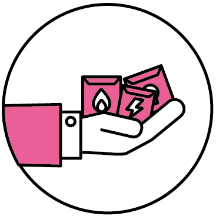 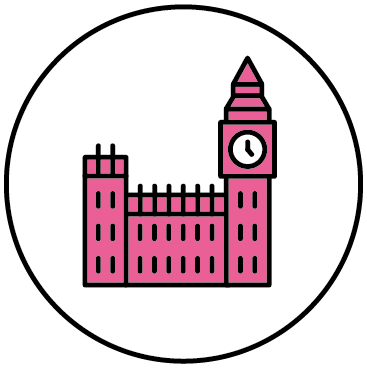 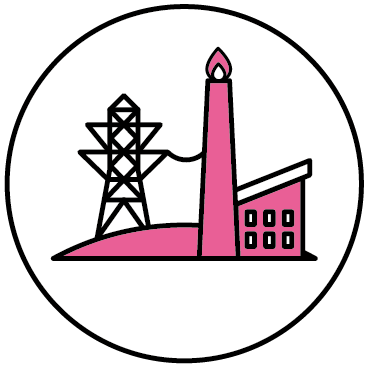 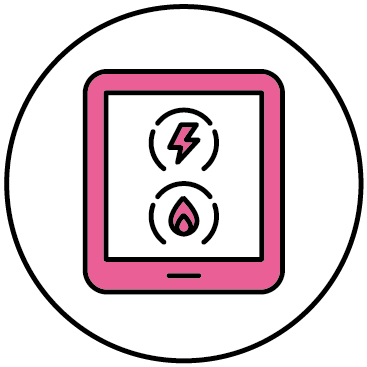 Joining up physical requirements of the system, with policy, market and digital arrangements
+
+
+
Physical System
Digital System
Market System
Policy
5
Hydrogen in a net zero energy system
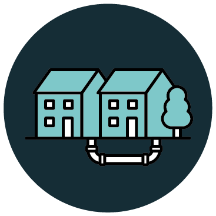 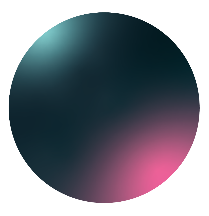 Could mean:
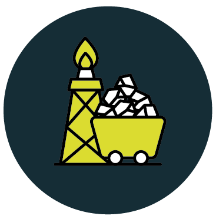 Unabated Fossil Fuel consumption down from ~1500TWh to <300TWh
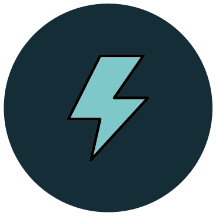 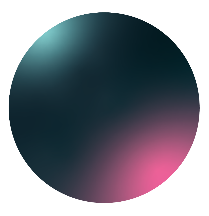 Electricity 
600-800TWh
Hydrogen 
200-300TWh
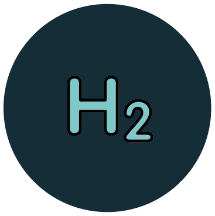 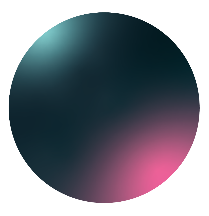 District Heat 
Up to 150TWh
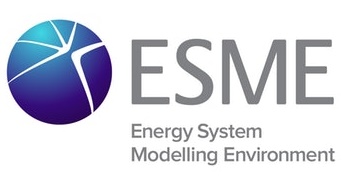 6
[Speaker Notes: TODAY FF ¾ FINAL ENERGY CONS
NZ DROP TO ¼ …

¼ OF SMALLER STACK…EFFICIENCY
QUANTITIES…]
Buildings and heat – a critical challenge for net zero
Innovation priorities:
2050
2050
Whole house retrofit packages innovation to reduce cost, improve performance.
Space Heat Output
Capacity
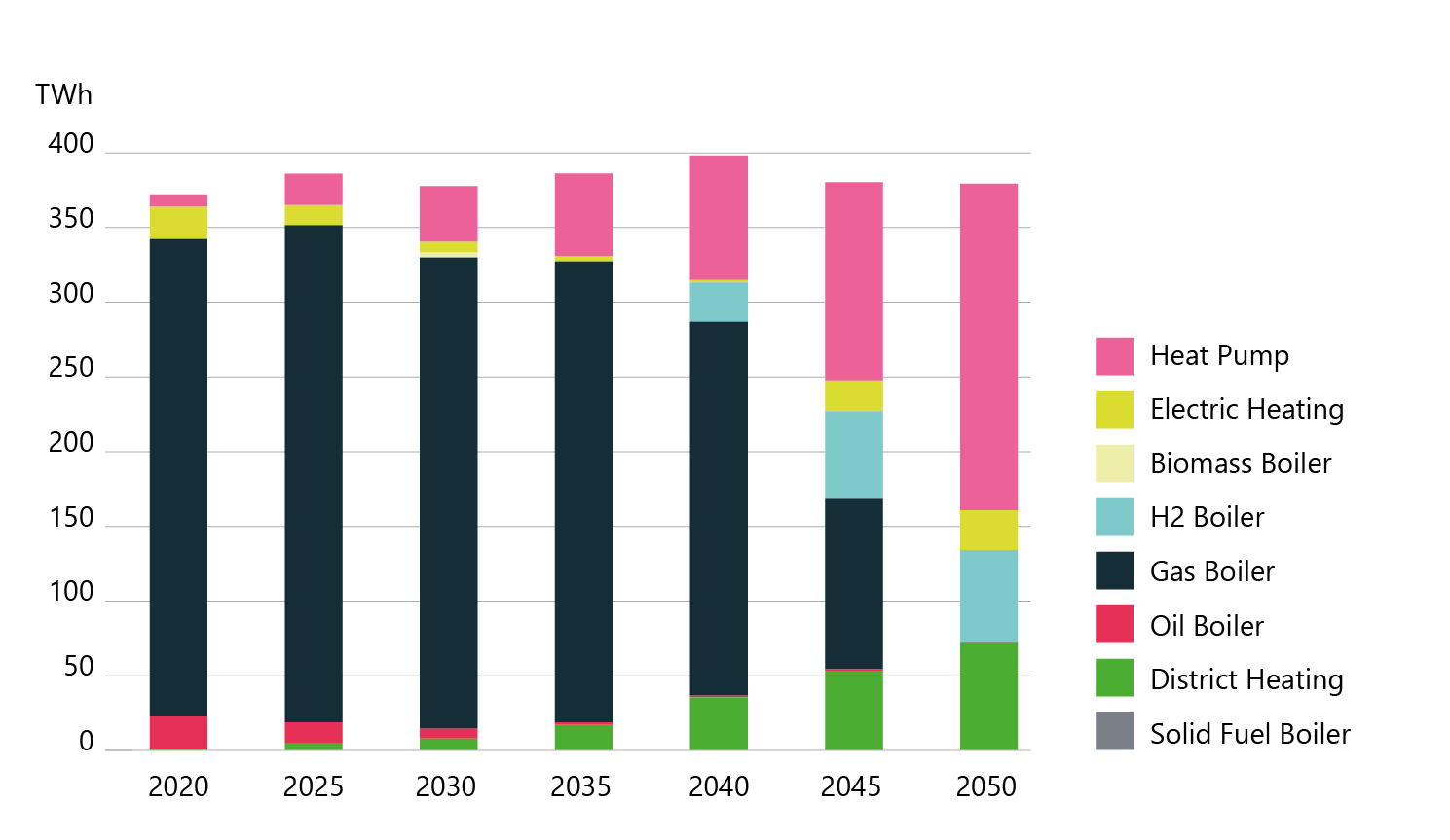 GW
Smart multi-zone controls can reduce energy use while maintaining levels of comfort.
Hybrid heat pump and boiler demonstration of integrated solutions including H2 hybrids.
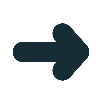 Heat storage with potential to substitute for gas boilers as back up for heat pumps.
100% hydrogen networks early demonstration essential to maintain this as an option.
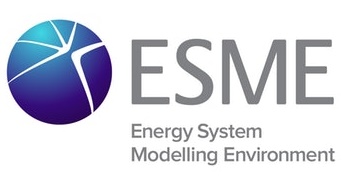 7
7
We need to understand what this might mean for local infrastructure transition
Installed Air Source Heat Pump Capacity (MW)
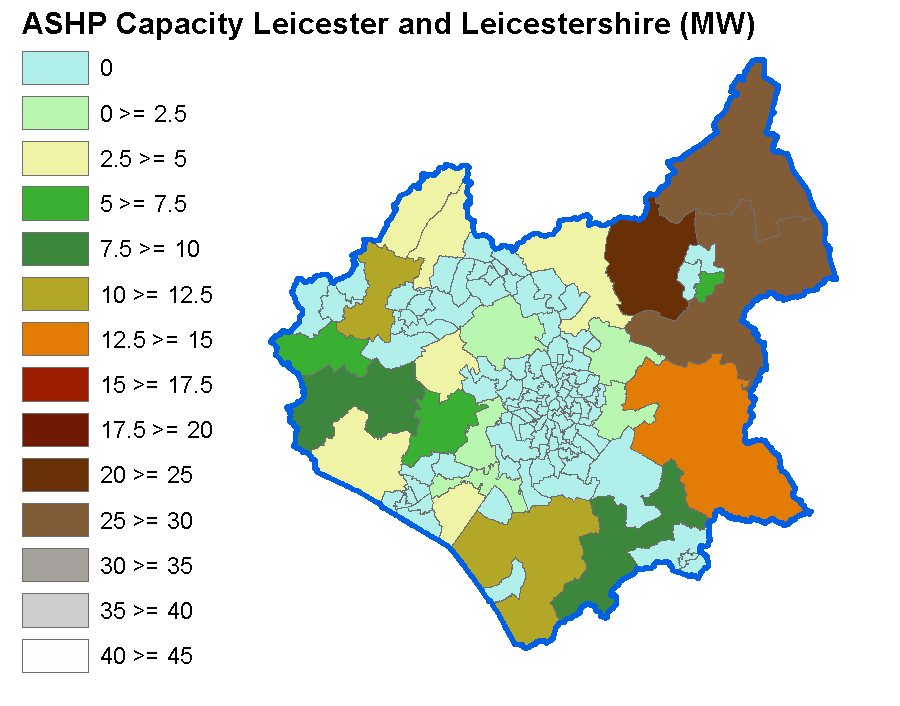 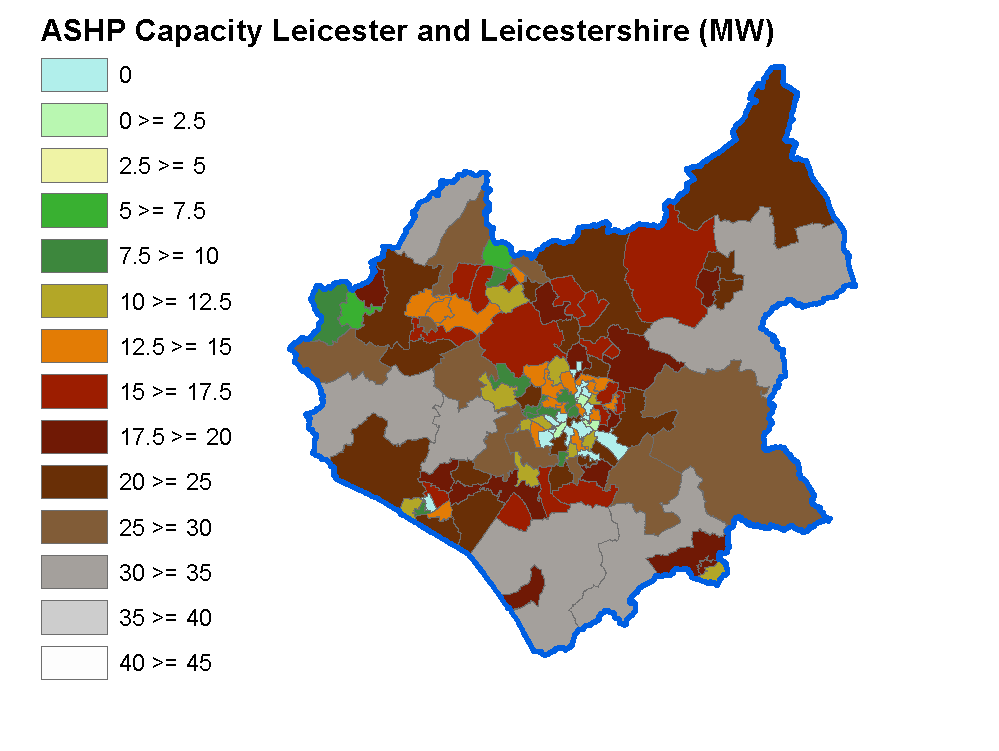 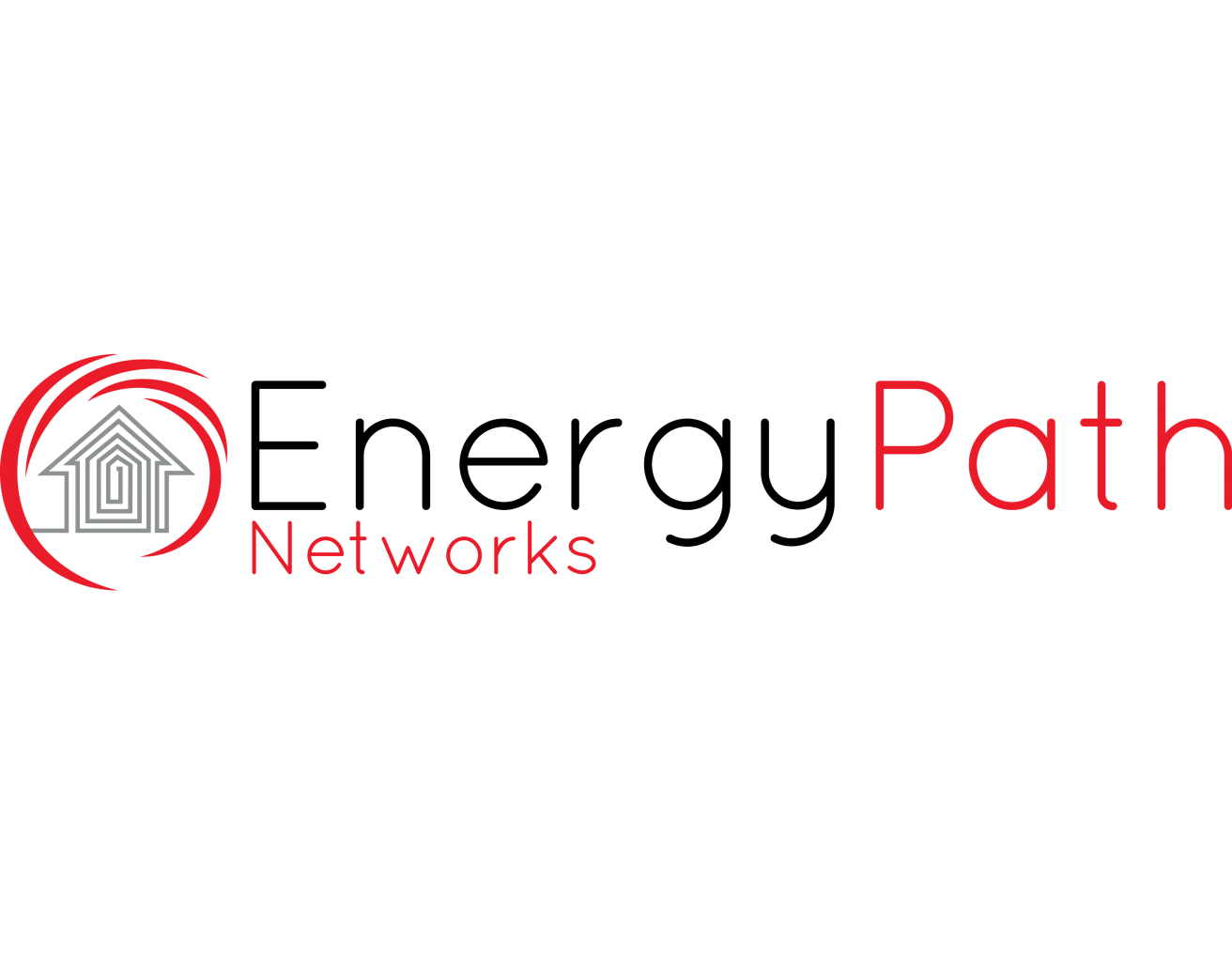 Hydrogen Baseload
High Electrification
8
Targeting infrastructure and hybrid heating solutions as part of a Local Area Energy Plan
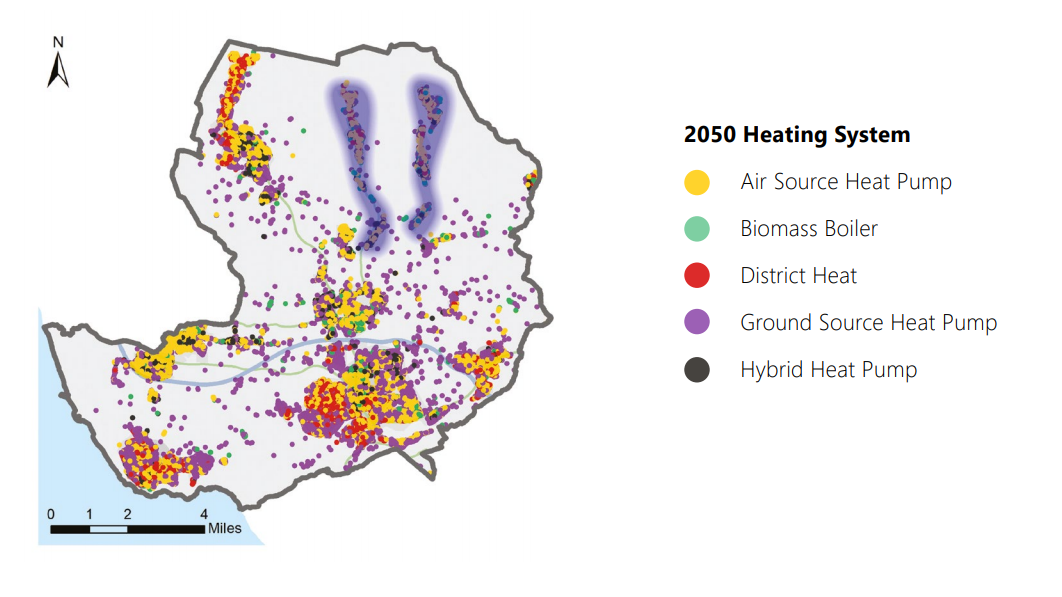 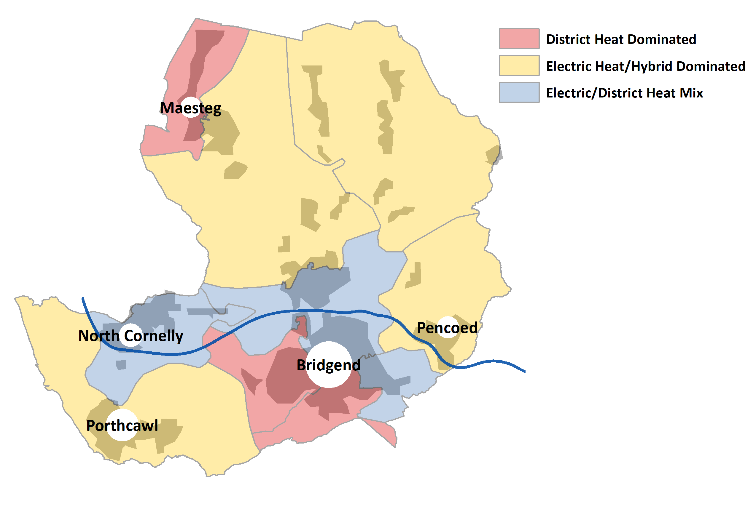 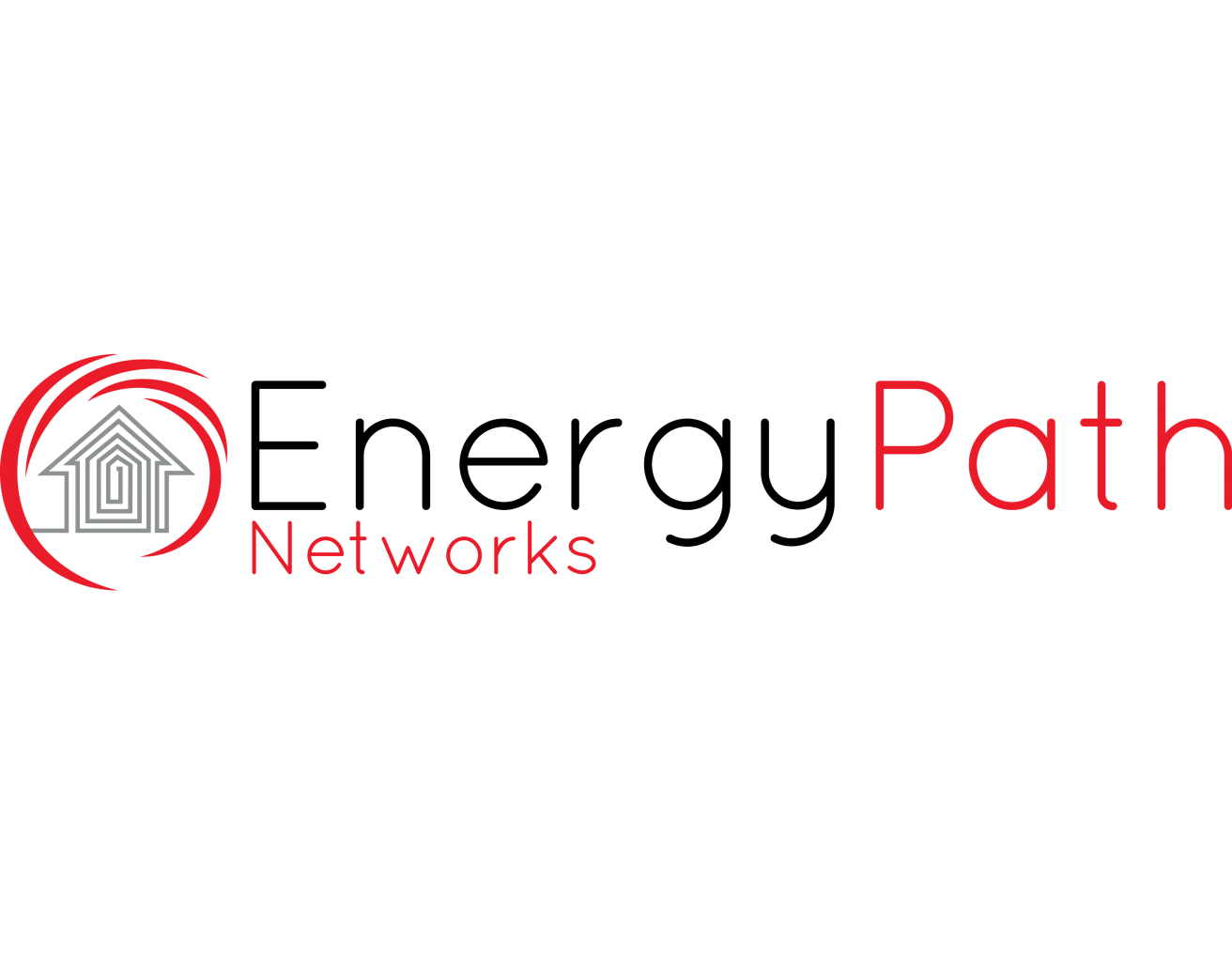 9
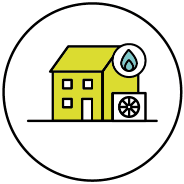 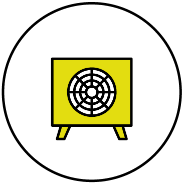 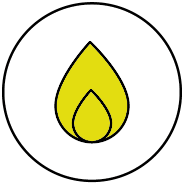 Understanding how hybrid heating solutions might work for households using a Living Lab of connected homes
Winter 19/20
Heat Pump only, can people get comfortable and what is the cost impact?
Winter 17/18
Gas boiler only, investigation into heat as a service
Winter 18/19
Hybrid heating systems, can people get comfortable?
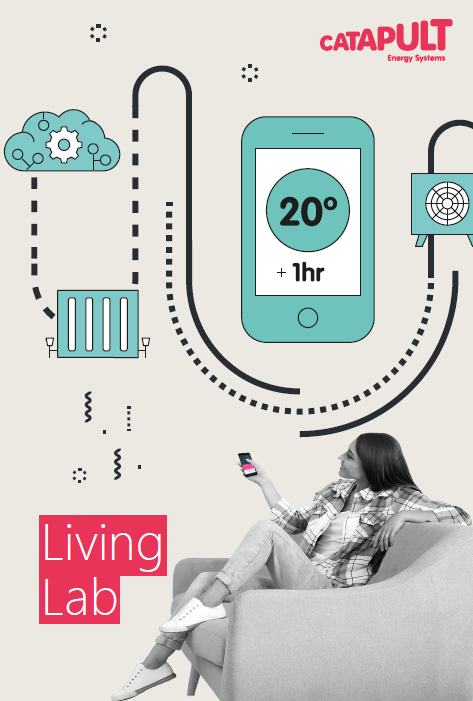 10
[Speaker Notes: Hybrid heating and advanced control as an enabler for low carbon heat and new energy services combining electricity and hydrogen]
@RichardHalsey